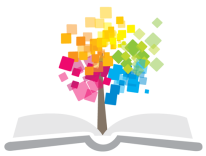 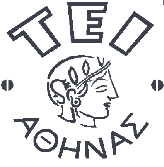 Ανοικτά Ακαδημαϊκά Μαθήματα στο ΤΕΙ Αθήνας
Διατροφή-Διαιτολογία
Ενότητα 17: Ακμή (acne vulgaris) και Διατροφή
Αναστασία Κανέλλου, καθηγήτρια
Τμήμα Αισθητικής και Κοσμητολογίας
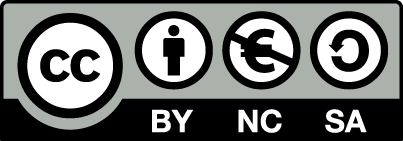 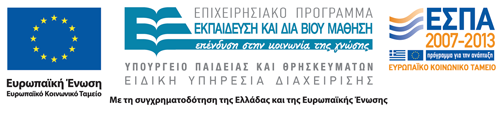 Λίγα στοιχεία
Συνήθης πάθηση του δέρματος σε παιδιά και εφήβους
Αφορά 
το 75-95% των εφήβων
Το 40-54 % νέων >25 ετών
Μεσήλικες
12% γυναίκες
3% άντρες
1
Πρόληψη -Θεραπεία
Θεραπεία, μεταξύ άλλων, και μέσω της διατροφής συζητείται
Νεότερα δεδομένα συνδέουν ακμή με ορισμένα συστατικά των τροφών
2
Σχέση διατροφής και ακμής
Ενδεχομένως επιδεινώνουν εμφάνιση ακμής
Δυτικός τρόπος διατροφής
Γάλα (αγελαδινό πλήρες και ελαφρύ) λόγω αυξημένης περιεκτικότητας σε ορμόνες και άλλα βιοενεργά συστατικά
Επεξεργασμένοι υδατάνθρακες με υψηλό γλυκαιμικό δείκτη, κυρίως
Λευκό αλεύρι
Ζάχαρη
Και τα προϊόντα τους
3
Υδατάνθρακες: συστήνεται ο περιορισμός των
Λευκό ψωμί
Αποφλοιωμένο ρύζι
Επεξεργασμένα δημητριακά πρωινού
Μπισκότα, κέικ και  άλλα τυποποιημένα αρτοσκευάσματα 
Τα προϊόντα αυτά προκαλούν υπερινσουλιναιμία και -μέσω διαφόρων μηχανισμών- τελικά ακμή
4
Υδατάνθρακες: συστήνεται η πρόσληψη των
Δημητριακά προϊόντα ολικής άλεσης
Ψωμί ολικής άλεσης
Παξιμάδια/φρυγανιές ολικής άλεσης
Δημητριακά πρωινού ολικής άλεσης
Ζυμαρικά ολικής άλεσης
Καστανό ρύζι (αναποφλοίωτο)
Όσπρια
Λαχανικά και 
Φρούτα
5
Πρωτεΐνες
Δεν έχει βρεθεί να επηρεάζουν την έκβαση της ακμής τα
Κόκκινο κρέας
Κοτόπουλο
Ψάρι
Γαλακτοκομικά προϊόντα (τυρί, γιαούρτι) με εξαίρεση το ΓΑΛΑ !
6
Λιπίδια
Τα ω-3 λιπαρά οξέα προστατεύουν το δέρμα με την αντιφλεγμονώδη δράση τους
Σε ψάρι
Σε ξηρούς καρπούς πχ καρύδια
Αντίθετα τα ω-6, δε βοηθούν και συστήνεται ο περιορισμός τους
Σπορέλαια
Μαργαρίνη
Ναι στο ελαιόλαδο
7
Αντιφλεγμονώδη δράση
Ω-3 πολυακόρεστα λιπαρά οξέα
Ψάρια, ιδιαίτερα το παχύ ψάρι (πχ σαρδέλα, κολιός, σολομός)
Ξηροί καρποί, σπόροι (πχ καρύδια, λιναρόσπορος)
Βιταμίνη Νιασίνη
Κρέας 
Πουλερικά
Ψάρι
Ψωμί ολικής
8
Βιταμίνες
Ενώ η βιταμίνη Α χρησιμοποιείται ως καλλυντικό/φάρμακο στη θεραπεία της ακμής, δε φαίνεται να επηρεάζει η πρόσληψη βιτ Α από τις τροφές την ακμή
Η βιταμίνη D βελτιώνει την ακμή. Την παράγει τη δέρμα μας με την ηλιοφάνεια
Βοηθά η Βιταμίνη Β6 (πχ σε πουλερικά, μπανάνες και δημητριακά
9
Σωματικό βάρος
Επιδεινώνει την ακμή η παχυσαρκία, συνεπώς συμπεριλαμβάνεται στη θεραπεία η απώλεια περισσού βάρους
Στις διατροφικές διαταραχές (νευρική ανορεξία και βουλιμία) εμφανίζεται ακμή συχνά
10
Παλαιότερες απόψεις
Δεν επιβεβαιώνεται παλαιότερη άποψη ότι επιδεινώνουν γενικά την ακμή, (πάρα μόνο μεμονωμένα περιστατικά) τα
η σοκολάτα 
το αβγό 
οι ξηροί καρποί 
το χοιρινό λίπος
οι λιπαρές τροφές
τα ανθρακούχα αναψυκτικά
11
Αντιμετώπιση ακμής και ατομικότητα
Εκτός των παραπάνω, η ιδιαιτερότητα και ευαισθησία του κάθε οργανισμού καθώς και η προσωπική του εμπειρία σε αντίδραση από τρόφιμα, λαμβάνεται πάντα υπόψη στην προσπάθεια βελτίωσης της ακμής
Μη διατροφικοί παράγοντες όπως υγιεινή προσώπου, κληρονομικοί παράγοντες, έκθεση στον ήλιο κλπ έχουν τη σημασία τους
12
Τέλος Ενότητας
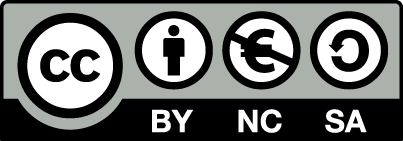 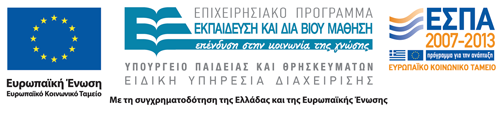 Σημειώματα
Σημείωμα Αναφοράς
Copyright Τεχνολογικό Εκπαιδευτικό Ίδρυμα Αθήνας, Αναστασία Κανέλλου 2014. Αναστασία Κανέλλου. «Διατροφή-Διαιτολογία. Ενότητα 17: Ακμή (acne vulgaris) και Διατροφή». Έκδοση: 1.0. Αθήνα 2014. Διαθέσιμο από τη δικτυακή διεύθυνση: ocp.teiath.gr.
Σημείωμα Αδειοδότησης
Το παρόν υλικό διατίθεται με τους όρους της άδειας χρήσης Creative Commons Αναφορά, Μη Εμπορική Χρήση Παρόμοια Διανομή 4.0 [1] ή μεταγενέστερη, Διεθνής Έκδοση.   Εξαιρούνται τα αυτοτελή έργα τρίτων π.χ. φωτογραφίες, διαγράμματα κ.λ.π., τα οποία εμπεριέχονται σε αυτό. Οι όροι χρήσης των έργων τρίτων επεξηγούνται στη διαφάνεια  «Επεξήγηση όρων χρήσης έργων τρίτων». 
Τα έργα για τα οποία έχει ζητηθεί και δοθεί άδεια  αναφέρονται στο «Σημείωμα  Χρήσης Έργων Τρίτων».
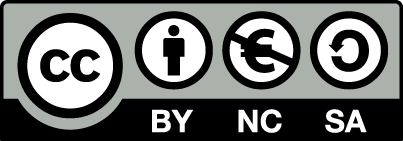 [1] http://creativecommons.org/licenses/by-nc-sa/4.0/ 
Ως Μη Εμπορική ορίζεται η χρήση:
που δεν περιλαμβάνει άμεσο ή έμμεσο οικονομικό όφελος από την χρήση του έργου, για το διανομέα του έργου και αδειοδόχο
που δεν περιλαμβάνει οικονομική συναλλαγή ως προϋπόθεση για τη χρήση ή πρόσβαση στο έργο
που δεν προσπορίζει στο διανομέα του έργου και αδειοδόχο έμμεσο οικονομικό όφελος (π.χ. διαφημίσεις) από την προβολή του έργου σε διαδικτυακό τόπο
Ο δικαιούχος μπορεί να παρέχει στον αδειοδόχο ξεχωριστή άδεια να χρησιμοποιεί το έργο για εμπορική χρήση, εφόσον αυτό του ζητηθεί.
Επεξήγηση όρων χρήσης έργων τρίτων
Δεν επιτρέπεται η επαναχρησιμοποίηση του έργου, παρά μόνο εάν ζητηθεί εκ νέου άδεια από το δημιουργό.
©
διαθέσιμο με άδεια CC-BY
Επιτρέπεται η επαναχρησιμοποίηση του έργου και η δημιουργία παραγώγων αυτού με απλή αναφορά του δημιουργού.
διαθέσιμο με άδεια CC-BY-SA
Επιτρέπεται η επαναχρησιμοποίηση του έργου με αναφορά του δημιουργού, και διάθεση του έργου ή του παράγωγου αυτού με την ίδια άδεια.
διαθέσιμο με άδεια CC-BY-ND
Επιτρέπεται η επαναχρησιμοποίηση του έργου με αναφορά του δημιουργού. 
Δεν επιτρέπεται η δημιουργία παραγώγων του έργου.
διαθέσιμο με άδεια CC-BY-NC
Επιτρέπεται η επαναχρησιμοποίηση του έργου με αναφορά του δημιουργού. 
Δεν επιτρέπεται η εμπορική χρήση του έργου.
Επιτρέπεται η επαναχρησιμοποίηση του έργου με αναφορά του δημιουργού.
και διάθεση του έργου ή του παράγωγου αυτού με την ίδια άδεια
Δεν επιτρέπεται η εμπορική χρήση του έργου.
διαθέσιμο με άδεια CC-BY-NC-SA
διαθέσιμο με άδεια CC-BY-NC-ND
Επιτρέπεται η επαναχρησιμοποίηση του έργου με αναφορά του δημιουργού.
Δεν επιτρέπεται η εμπορική χρήση του έργου και η δημιουργία παραγώγων του.
διαθέσιμο με άδεια 
CC0 Public Domain
Επιτρέπεται η επαναχρησιμοποίηση του έργου, η δημιουργία παραγώγων αυτού και η εμπορική του χρήση, χωρίς αναφορά του δημιουργού.
Επιτρέπεται η επαναχρησιμοποίηση του έργου, η δημιουργία παραγώγων αυτού και η εμπορική του χρήση, χωρίς αναφορά του δημιουργού.
διαθέσιμο ως κοινό κτήμα
χωρίς σήμανση
Συνήθως δεν επιτρέπεται η επαναχρησιμοποίηση του έργου.
Διατήρηση Σημειωμάτων
Οποιαδήποτε αναπαραγωγή ή διασκευή του υλικού θα πρέπει να συμπεριλαμβάνει:
το Σημείωμα Αναφοράς
το Σημείωμα Αδειοδότησης
τη δήλωση Διατήρησης Σημειωμάτων
το Σημείωμα Χρήσης Έργων Τρίτων (εφόσον υπάρχει)
μαζί με τους συνοδευόμενους υπερσυνδέσμους.
Χρηματοδότηση
Το παρόν εκπαιδευτικό υλικό έχει αναπτυχθεί στo πλαίσιo του εκπαιδευτικού έργου του διδάσκοντα.
Το έργο «Ανοικτά Ακαδημαϊκά Μαθήματα στο ΤΕΙ Αθηνών» έχει χρηματοδοτήσει μόνο την αναδιαμόρφωση του εκπαιδευτικού υλικού. 
Το έργο υλοποιείται στο πλαίσιο του Επιχειρησιακού Προγράμματος «Εκπαίδευση και Δια Βίου Μάθηση» και συγχρηματοδοτείται από την Ευρωπαϊκή Ένωση (Ευρωπαϊκό Κοινωνικό Ταμείο) και από εθνικούς πόρους.
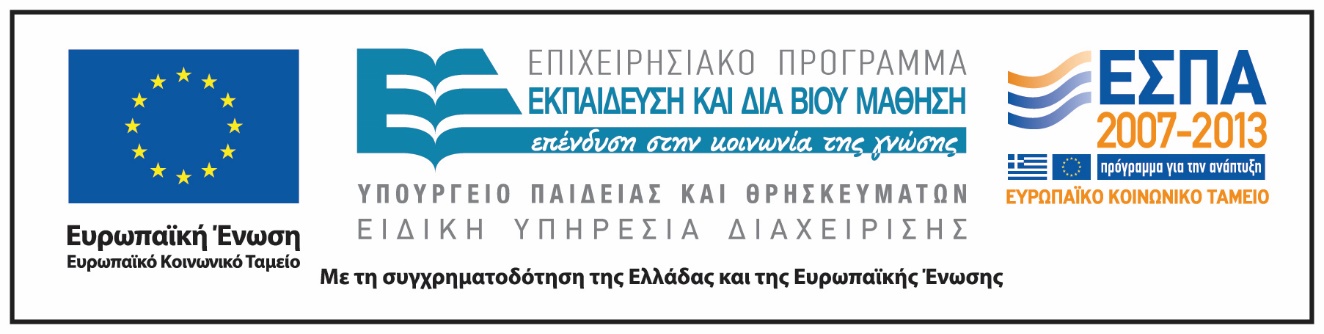